Презентация
Концерт – развлечение
«Игрушки» по стихам Агнии Барто
Воспитатель: Вишнякова Е.В.
Дети любят слушать и читать стихи. Особое место занимают стихи Агнии Львовны Барто. Сегодня, услышав имя поэтессы, человек любого возраста улыбается и произносит: «Да-да, конечно, помню с детства:
Уронили Мишку на пол,
Оторвали Мишке лапу,
Всё равно его не брошу,
Потому что он – хороший».
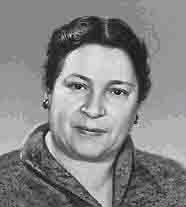 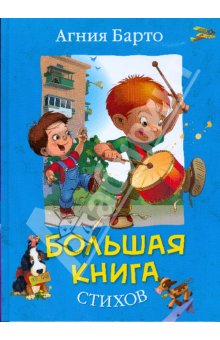 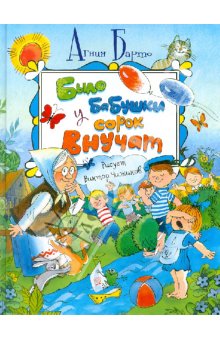 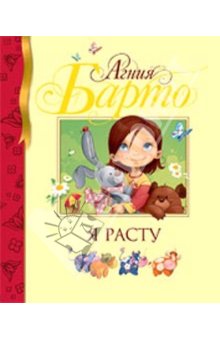 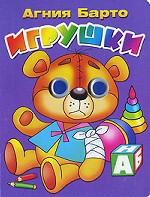 Цель: знакомство детей с творчеством А. Л. Барто, формирование у них устойчивого интереса к художественному слову, развитие творческих способностей. 
Приобщение дошкольников к чтению художественной литературы. 
Задачи: 
• познакомить с творчеством А. Барто;
• выявить уровень читательской активности детей;
• способствовать пополнению словарного запаса детей, расширению их кругозора;
• вовлекать детей в коллективное творческое дело;
• развивать артистические, творческие способности.
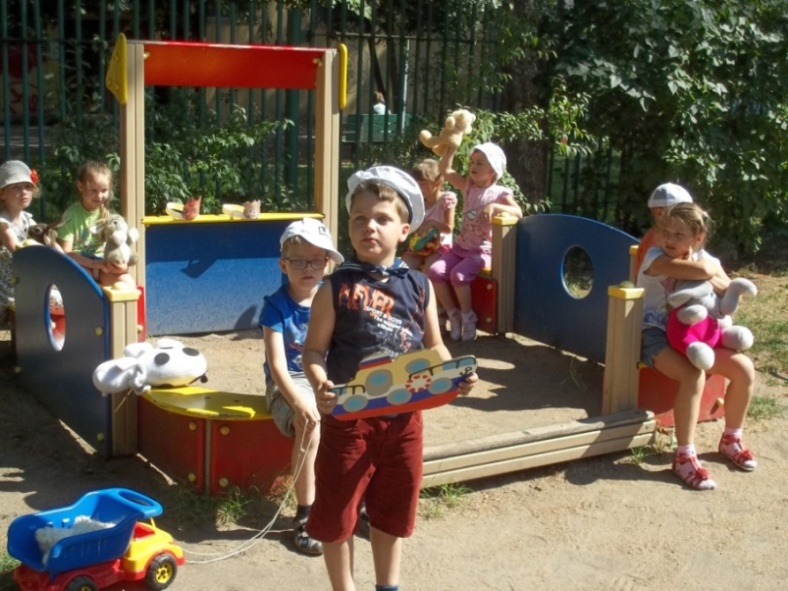 «Кораблик»
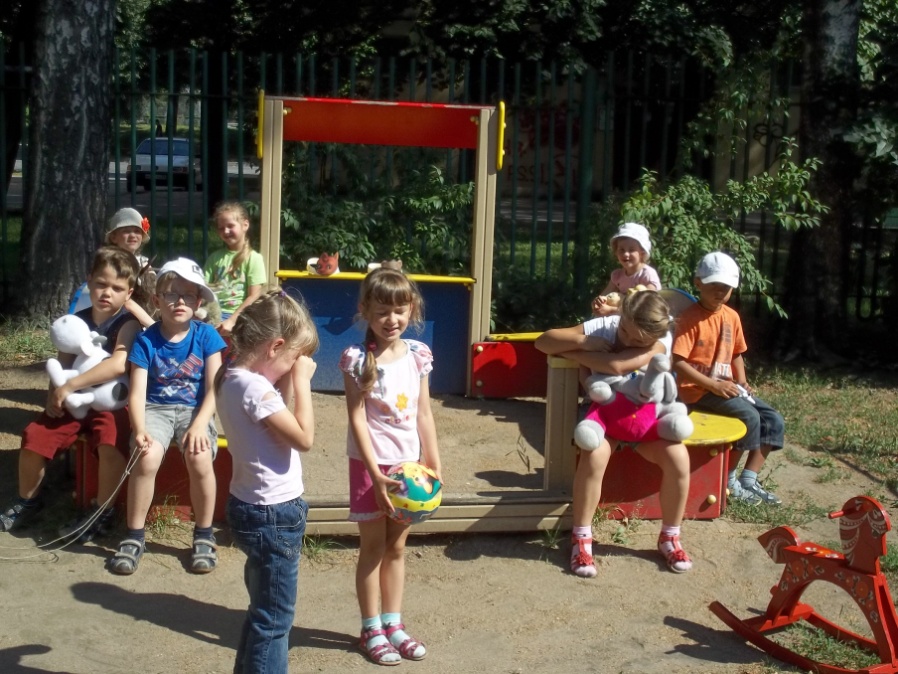 «Мячик»
Наши маленькие зрители
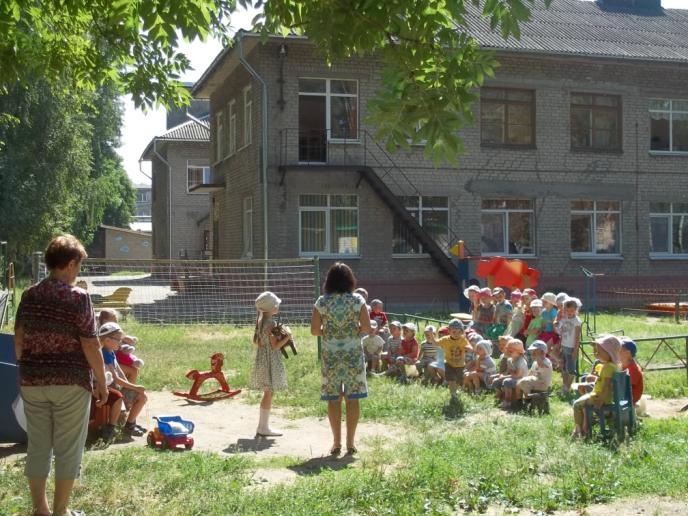 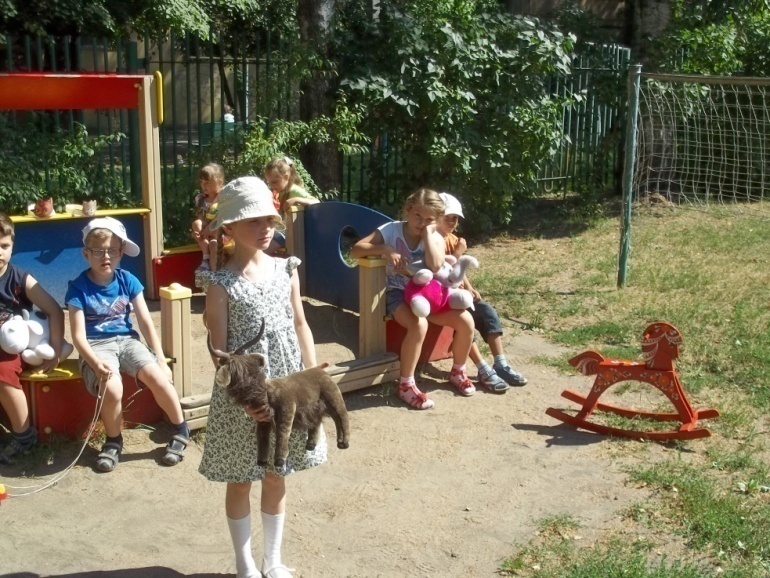 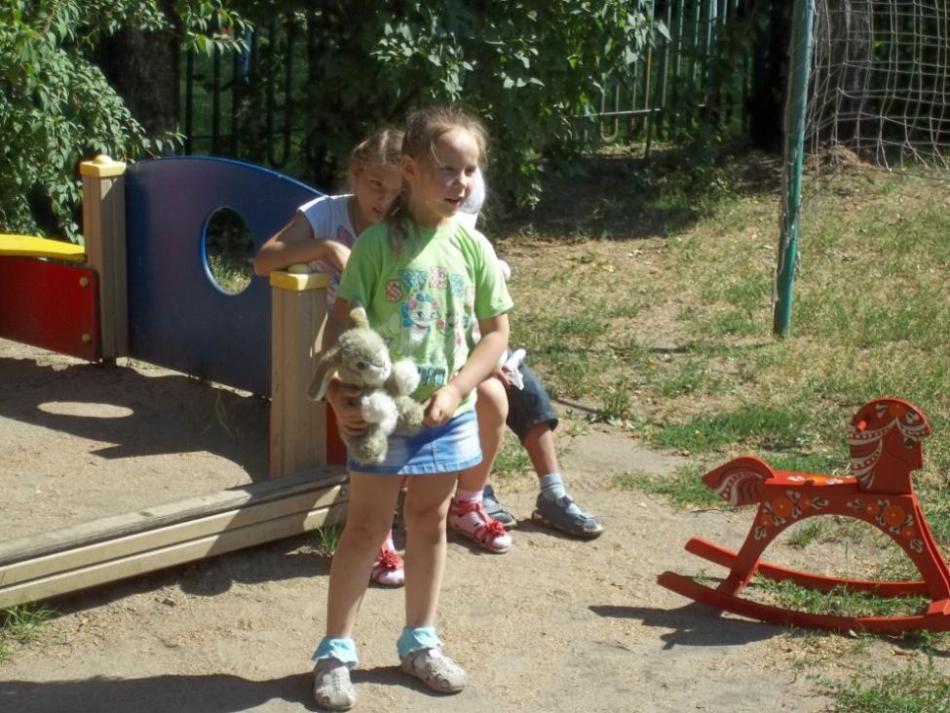 «Зайка»
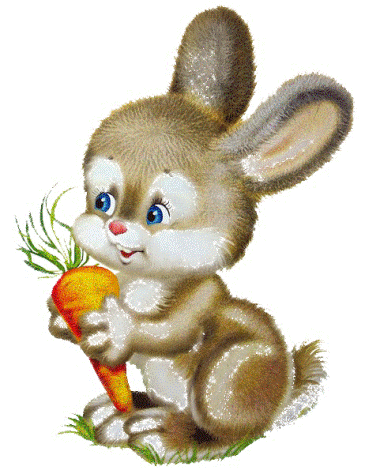 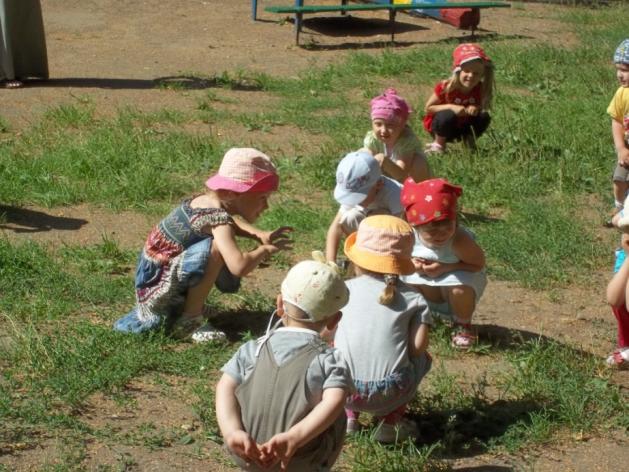 Устали решили поиграть в веселую игру.
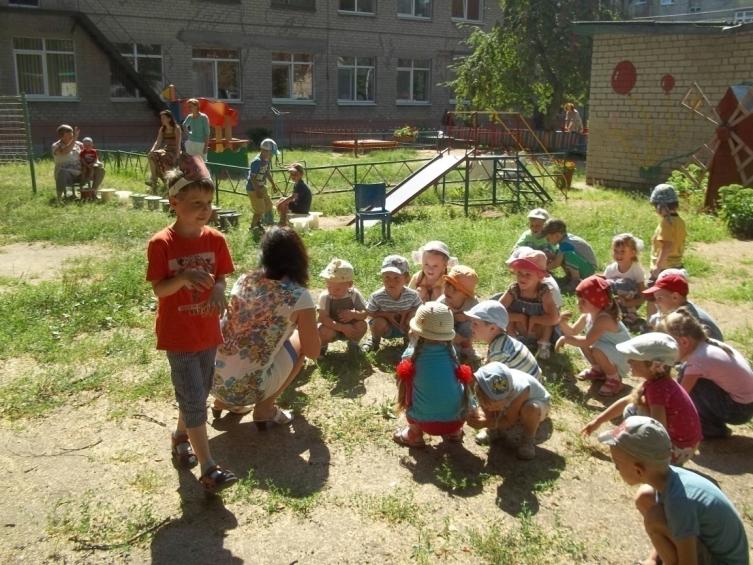 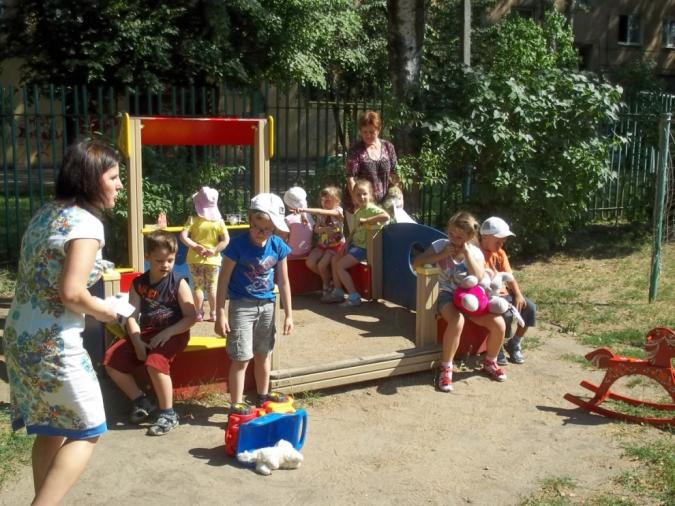 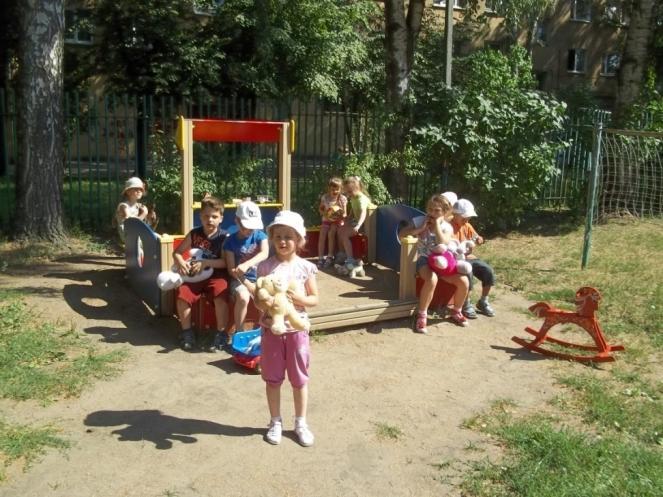 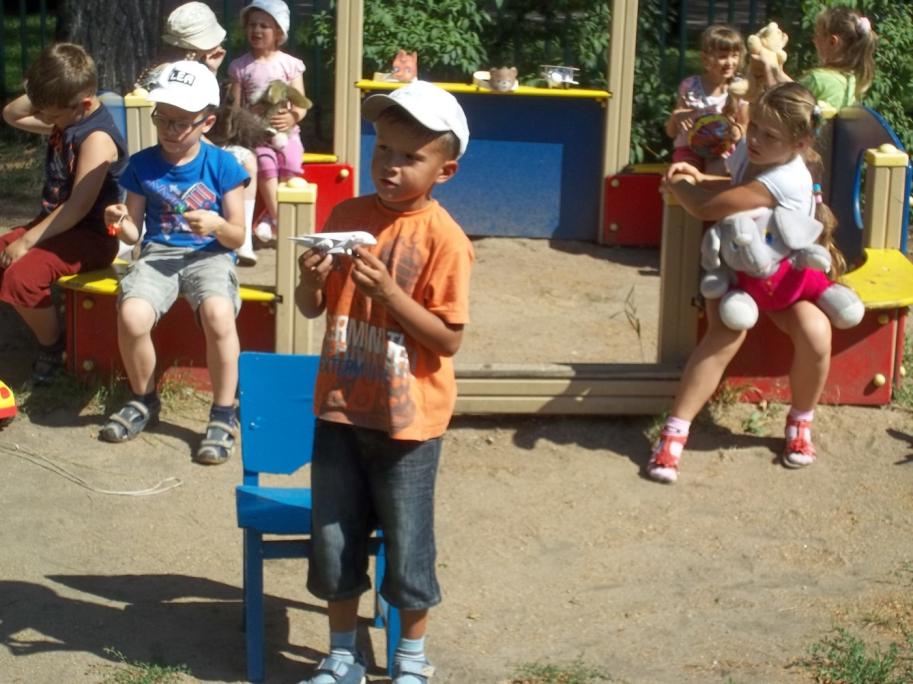 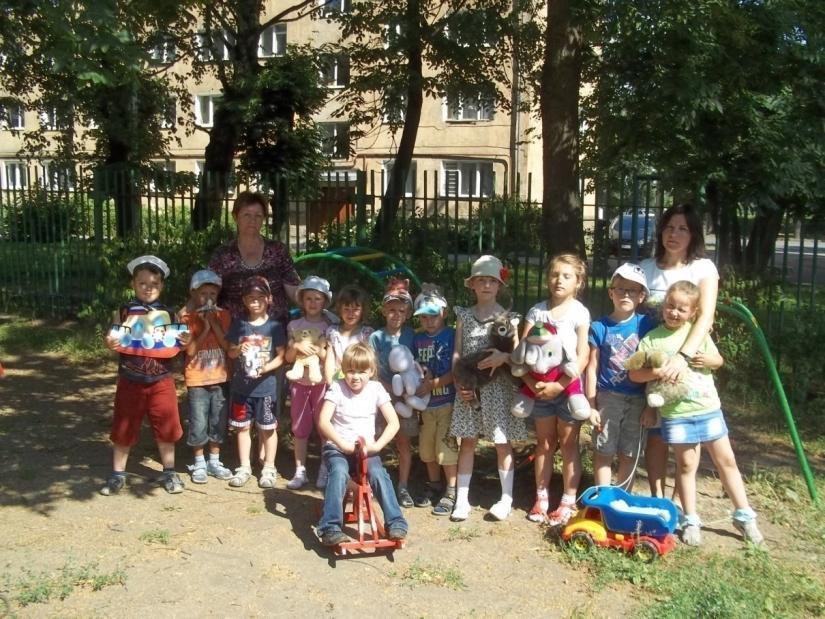 Наш подарок малышам 
Книжка – самоделка 
«Игрушки»
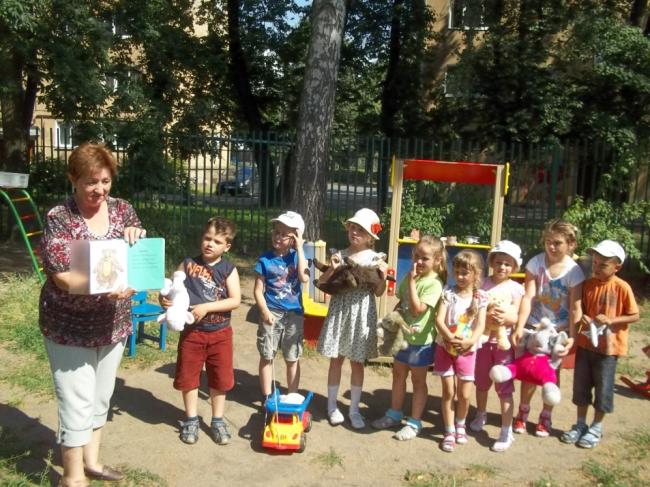 Спасибо за внимание!